人権同和教育課ｅ-コンテンツNo.18
人権教育に係る国の　　　　　　　動向等について
県教育庁人権同和教育課
[Speaker Notes: 人権同和教育課ｅコンテンツナンバー18
「人権教育に係る国の動向等について」]
○　人権に係る国際社会の動向等
○　人権教育に係る我が国の動向等
○　学校における人権教育の推進
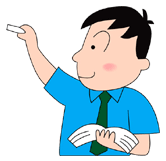 2
[Speaker Notes: このコンテンツでは，次の内容を学習します。　
１　人権教育に係る国際社会の動向等　
２　人権教育に係る我が国の動向等　
３　学校における人権教育の推進
についてです。]
１　人権に係る国際社会の動向等
◇　世界人権宣言（1948年）
　　　世界における自由，正義及び平和の基礎であ   
    る基本的人権を確保するため，全ての人民と全
    ての国とが達成すべき共通の基準として採択　
　　　　12月10日：人権デー
世界人権宣言で規定された権利に法的な拘束力を持たせるため
◇　経済的，社会的及び文化的権利に関する
　国際規約　　　　　　　　　　　　　　　　　（A規約）
◇　市民的及び政治的権利に関する国際規約 
　　　　　　　　　　　　　　　　　　　　　　　　（B規約）
[Speaker Notes: はじめに，国際社会の動向等についてです。
1948年（昭和23年）12月10日に開催された国連総会において，世界における自由，正義及び平和の基礎である基本的人権を確保するため，全ての人民と全ての国とが達成すべき共通の基準として「世界人権宣言」が採択されました。そして，国連は，世界人権宣言が採択されたのを記念し，12月10日を「 人権デー」と定めました。
我が国では，世界人権宣言が採択された翌年の昭和24年から毎年，12月4日から同月10日の1週間を「人権週間」と定め，全国的に人権啓発活動を展開し，広く国民に人権尊重思想の普及高揚を呼び掛けています。
世界人権宣言の採択後に，世界人権宣言で規定された権利に法的な拘束力を持たせるため，「経済的，社会的及び文化的権利に関する国際規約（A規約）」と「市民的及び政治的権利に関する国際規約（B規約）」の二つの国際人権規約が，昭和41年（1966 年）の国連総会において全会一致で採択されました。この二つの国際人権規約は，最も基本的かつ包括的な条約として人権保障のための国際的基準となっています。]
◇　人権教育のための世界計画
　　　　　　　　　　　　(2004年国連総会採択)

    第１フェーズ(2005～2007年)　※２年間延長
　    　⇒　初等中等教育に焦点　
　　
　　第２フェーズ(2010～2014年）　    　⇒　高等教育，教員,公務員等の人権研修に重点
　　
　　第３フェーズ(2015～2019年) 
    　　⇒　メディア専門家及びジャーナリストへの
　　　　　人権研修に重点
　　
　　第４フェーズ(2020～2024年) 
　　　　⇒　「若者」を重点対象として，特に平等，
　　　　　人権と非差別，包摂的で平和な社会の
　　　　　多様性の尊重に力点を置く計画
[Speaker Notes: さて，2004（平成16）年の国連総会において，「人権教育のための国連10年」終了後の人権教育の更なる発展のため，「人権教育のための世界計画」が採択され2005（平成17）年から開始されました。この世界計画は，４つのフェーズ（段階）で計画されています。第１フェーズの2005～200９年は，初等中等教育に焦点を置いて，第２フェーズの2010～2014年は，高等教育，教員,公務員等の人権研修に重点をおいて，第3フェーズの2015～2019年は，メディア専門家及びジャーナリストへの人権研修に重点をおいて取り組まれています。現在は，これまでの3つのフェーズの実施を強化しながら，第４フェーズとして，2020年～2024年まで「青少年」を重点対象とし，特に平等，人権と非差別，多様性の尊重などに力点を置いた取組が始まっています。]
誰一人取り残さない「ＳＤＧs」の精神
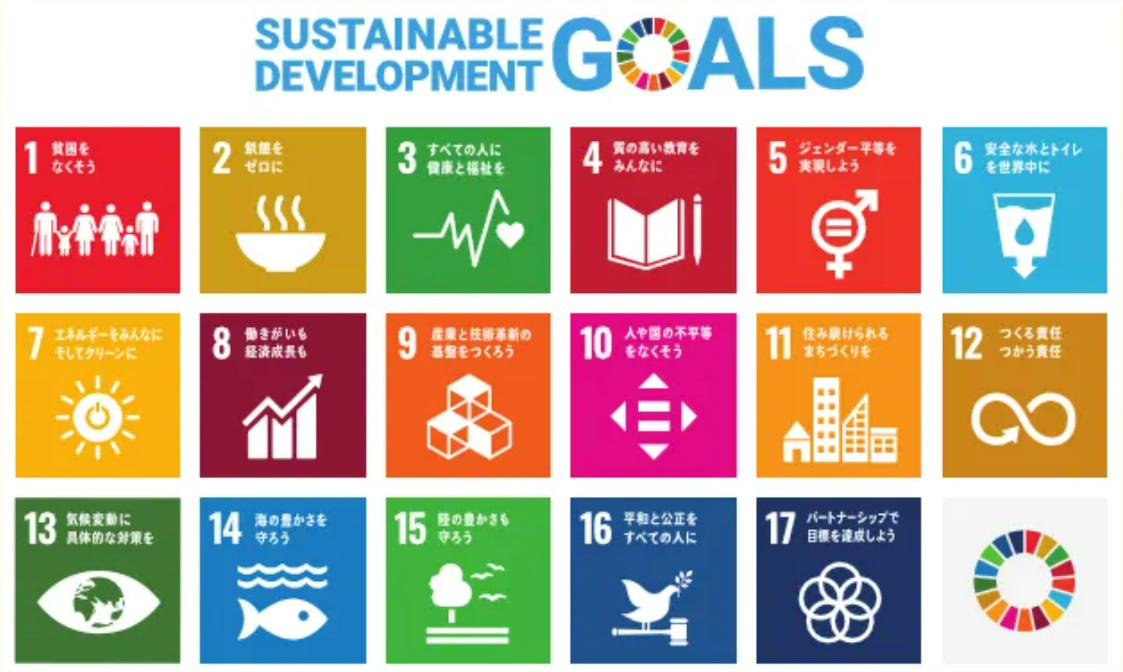 [Speaker Notes: 人権の保障は，以前にも増して重要な国際課題となっており，2015（平成27）年の国連総会で採択された「持続可能な開発のための2030アジェンダ」とそれに含まれる「持続可能な開発目標（SDGs）」には，「誰一人取り残さない」という人権尊重の考え方が共通する土台としてあります。]
◇　人権擁護施策推進法公布 （平成８年）
　　　⇒　人権尊重の理念を深めるための教育・啓発及
　　　　び人権侵害の被害者救済に関する施策の推進が
　　　　国の責務と位置付け　

　◇　「人権教育のための国連10年に関する国内行動計　　
　　　　画の策定」（平成９年）

　◇　「人権教育及び人権啓発の推進に関する法律
　　　　（人権教育・啓発推進法）」（平成12年）
　　　⇒　国や地方公共団体の人権教育・啓発に関する
　　　　施策の策定・実施の責務が規定
２　人権教育に係る我が国の動向等
[Speaker Notes: 我が国においては，すべての国民に基本的人権の享有を保障する日本国憲法の下，人権に関して国連で採択された条約を批准するとともに，国連が提唱する国際年に取り組んできました。
そして，平成８年には，「人権の擁護に関する施策を推進するための法律」（人権擁護施策推進法）が制定され，人権尊重の理念を深めるための教育・啓発及び人権侵害の被害者救済に関する施策の推進が国の責務と位置付けられました。
平成９年には，国連で「人権教育のための国連10年」が決議されたことを受け，「『人権教育のための国連10年』に関する国内行動計画」を策定されました。
平成12年には，「人権教育及び人権啓発の推進に関する法律」（人権教育・啓発推進法）が施行され，国や地方公共団体の人権教育・啓発に関する施策の策定・実施の責務が規定されました。]
◇ 「人権教育･啓発に関する基本計画」の策定 　
　　　　　　　　　　 　　　　　（平成14年）
　　⇒　様々な人権問題の解決に向け，
　　　人権教育・啓発に関する施策の
　　　総合的，計画的な推進
　
◇ 「人権教育･啓発に関する基本計画」一部改正
　　　　　　　　　　　　　　　　（平成23年）
　　⇒　北朝鮮当局による拉致問題
　　　等を追加
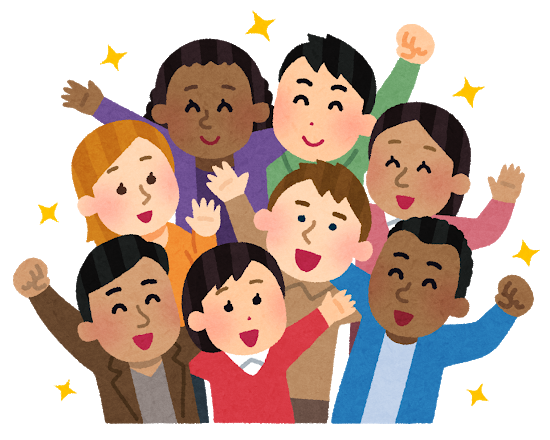 [Speaker Notes: 平成14年に，「人権教育・啓発に関する基本計画」が策定され，様々な人権問題の解決に向け，人権教育・啓発に関する施策の総合的，計画的な推進が図られることとなりました。　
なお，「人権教育・啓発に関する基本計画」は，平成23年に，北朝鮮当局による拉致問題等を追加する一部改定が行われています。]
◇　「鹿児島県人権教育・啓発基本計画」　　　
　　　の策定（平成17年）
　　  「北朝鮮当局による拉致問題等」追加
　　　（平成23年）

◇　「鹿児島県人権教育・
　　　啓発基本計画」２次改定
　　　（令和２年）
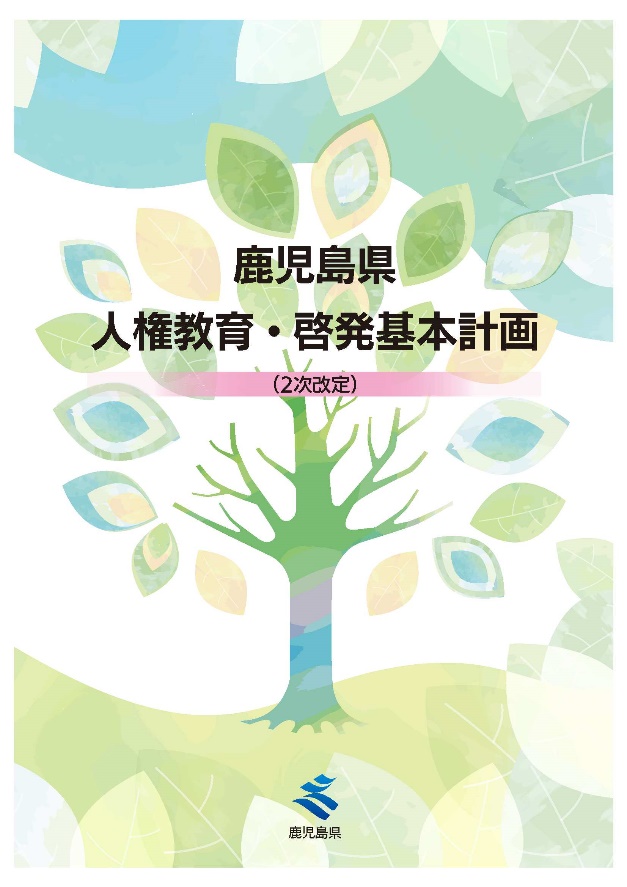 [Speaker Notes: 鹿児島県では，平成17年に，人権教育・啓発施策を，継続的・長期的に推進するため，人権教育・啓発推進法に基づき，国内外の人権を巡る状況等を踏まえて，人権教育・啓発に関する施策を総合的・効果的に推進するための基本計画を策定しました。
そして，令和２年３月に鹿児島県人権教育・啓発基本計画の２次改定がなされました。]
「鹿児島県人権教育・啓発基本計画」
２次改定の背景
１　人権に関する国内外の動向

２　社会情勢の変化

３　新たな人権問題の発生，潜在
　化していた人権問題の顕在化

４　県民人権意識調査の結果
[Speaker Notes: 今回の改定に背景には，１点目に，近年の部落差別解消推進法や女性活躍推進法などの人権に関わる個別法の整備や，本県における子ども未来プランや障害者計画などの各種計画の策定とそれに基づく施策の展開及び国連における人権に関わる取組など，人権に関する国内外の動向があります。
２点目に，インターネットの普及による情報化の進展や，在留外国人や訪日外国人の増加などの国際化の進展，地域社会における繋がりの希薄化と孤立化などを背景とする人権問題などの社会情勢の変化があります。
そして３点目に，インターネットを介在したいじめ等の人権問題や，貧困問題，ＬＧＢＴ差別，災害時の人権問題など，新たな人権問題の発生，潜在化していた人権問題の顕在化があります。
最後４点目に，平成30年度に実施された人権についての県民意識調査の結果を踏まえた人権意識の変化等に対応するための改定となっています。]
◇　「鹿児島県犯罪被害者等支援条例 」
　　　　　　　　　　　　　　　　　　　　　　　　（令和３年）




◇　「鹿児島県人権尊重の社会づくり条例」
　　　　　　　　　　　　　　　　　　　　　　　　（令和４年）
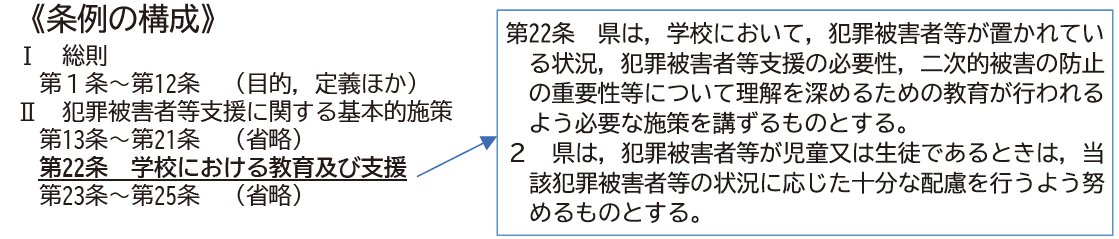 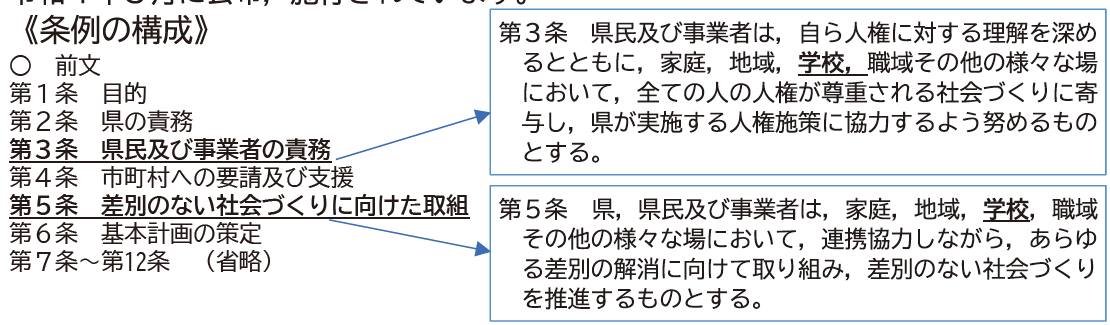 [Speaker Notes: 鹿児島県では，令和３年度に２つの人権に係る条例を制定しました。
これらの条例や基本計画には，学校での関わりが重要であることが明記されており，このことを踏まえて，人権教育の推進を図っていく必要があります。]
３　学校における人権教育の推進
県では，申請書や通知書等の公文書については，多様な性の在り方を尊重する人権尊重の観点から，法令等により性別を記載することが求められているものや，統計上男女別のデータが必要なものなど，性別情報が必要な場合を除き，性別欄を見直すこととしています。
例えば，入学願書の性別欄の廃止
11
[Speaker Notes: 本県の学校における人権教育に係る最近の動向として，県人権教育・啓発基本計画」２次改定を受けて，性の多様性を尊重する観点から，公文書の性別記載欄の見直しが行われています。例えば，令和３年度公立高等学校入学者選抜に係る学区指定申請書や入学願書の性別記載欄が廃止となりました。]
「人権教育の指導法等の在り方について」
［第三次とりまとめ］策定後の動き
人権教育をめぐる様々な動き
学校では，
○　学習指導要領の改訂
○　生徒指導提要の取りまとめ
○　学校における働き方改革
○　GIGA スクール構想　　　など・・・
学校を取り巻く情勢の大きな変化
［人権教育を取り巻く諸情勢について］令和３年３月（令和４年３月改訂）
　　⇒　人権教育の指導方法等の在り方について
　　　　　（第三次とりまとめ）策定以降の補足資料
12
[Speaker Notes: 国民の意識や社会情勢は大きく変化し，それに伴い，学校や人権を取り巻く情勢も大きく変化しています。令和の時代には，これまで以上に一層，学校における人権教育を充実させていくことが求められており，こうした背景の下，平成20年３月に「人権教育の指導方法等に関する調査等会議」から出された「人権教育の指導法等の在り方について」の第三次とりまとめ策定後，これを補足するものとして，「人権教育を取り巻く諸情勢について」が令和３年に出されました。この補足資料については，「ビジネスと人権」に関する行動計画や「こども家庭庁設置法案」などの子どもの人権に係る動向等を踏まえて，令和４年３月に改訂されています。]
新学習指導要領に新たに盛り込まれた要素

①　社会に開かれた教育課程の実現
②　カリキュラム・マネジメントの推進
③　主体的・対話的で深い学びの実現に向けた授業改善
　　➡　人権教育とも密接に関連
学習指導要領の前文
　  ➡　人権教育とも関係の深い言葉が列記
　　➡　人権教育の理念とも共通
人権教育は，すべての教育の基本
人権教育は，学校の教育活動全体を通じて推進
することが大切
13
[Speaker Notes: 第三次とりまとめを補足する資料では，新学習指導要領に新たに盛り込まれた要素である「社会に開かれた教育課程の実現」，「カリキュラム・マネジメントの推進」，「主体的・対話的で深い学びの実現に向けた授業改善」は，第三次とりまとめに示されている内容と密接に関係していると強調されています。例えば，第3次とりまとめで示されている人権教育の指導方法の基本原理である「協力」，「参加」「体験」を中核においた学習は，「主体的・対話的で深い学びの実現に向けた授業改善」につながります。
そして，学習指導要領の前文に，人権教育の理念と共通することが示されていることは，人権教育は，すべての教育の基本であり，学校の教育活動全体を通じて人権教育を推進することの重要性を示しています。
そのことを踏まえ，人権教育の充実を目指した教育課程の編成や，人権尊重の理念に立った生徒指導，人権尊重の視点に立った学級経営等に取り組み，人権尊重の精神に立つ学校づくりを進めましょう。]
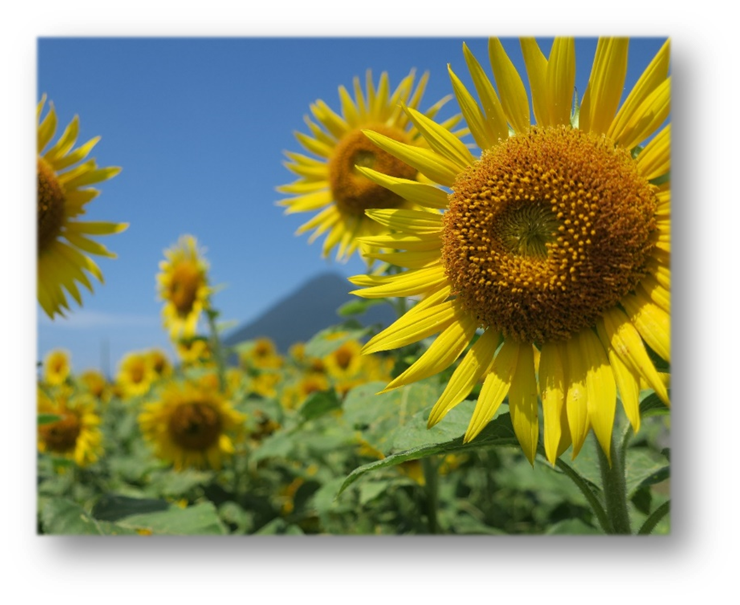 人権教育は，自分の生き方を見つめ，共に人生観を築き上げる教育です。

 自分を大切に…　　 他の人を大切に…
《参考・引用文献》
　・　令和４年度版　人権の擁護
　・　鹿児島県人権教育・啓発基本計画（２次改定）
　・　人権教育の指導法等の在り方について
　・　みんなのための人権ハンドブック
　・　なくそう差別　築こう明るい社会
14
[Speaker Notes: 人権教育は全ての教育の基本です。
子どもたちが，今日も行きたいと思う学校づくりを進めていきましょう。]